MAGNET License Activation
Procedure for Activating the License
Graeme Hetet
Customer Success Manager - Magnet
[Speaker Notes: Tip: to change the profile image, click on it once, go to ‘picture format’ and select ‘change picture’.]
MAGNET Office – Product Activation
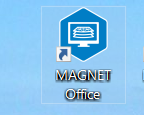 Firstly you must be connected to the Internet for Online Activation.

Please click your Magnet Office desktop icon to launch.
MAGNET Office – Product Activation
No License is found on the Computer.



Click Next > to Continue
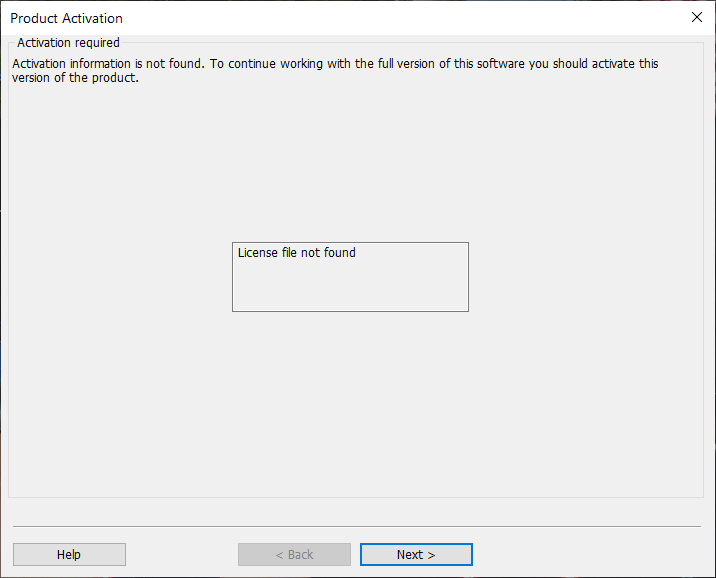 MAGNET Office - Product Activation
Please select Online and click Next > to continue.
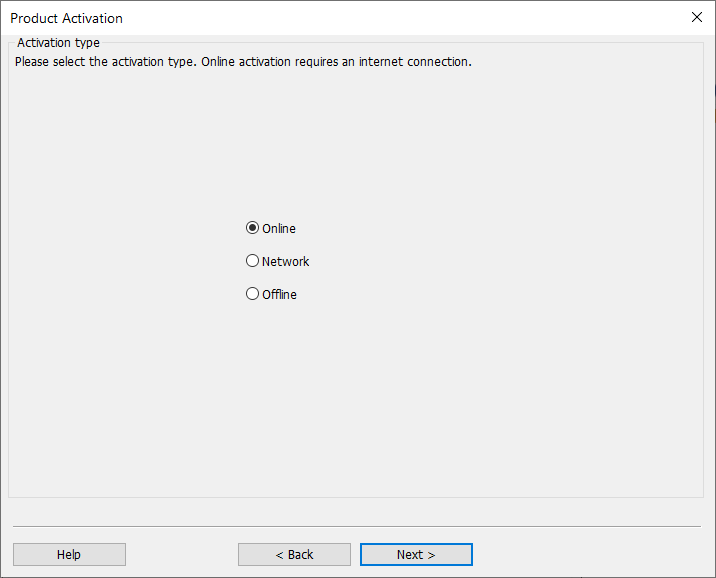 MAGNET Office - Product Activation
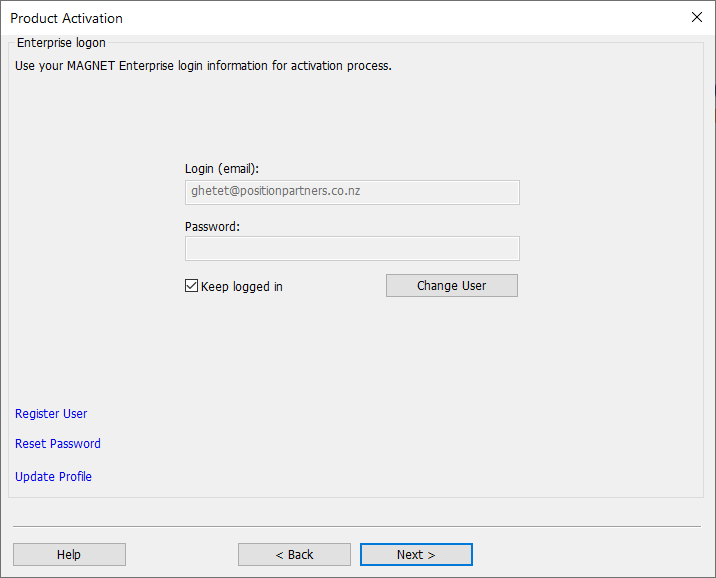 Enter your Enterprise login details. 

Tick Keep Logged In to avoid having to re-enter login details.

Select Next > to continue
MAGNET Office - Product Activation
Enter the Serial number provided on the Purchase Certificate.
 
Select Computer for the Device ID and click Next to continue or can be activated to a USB key enabling the license to be used on other PC’s, select the appropriate Device to activate to.

Click Next > to continue
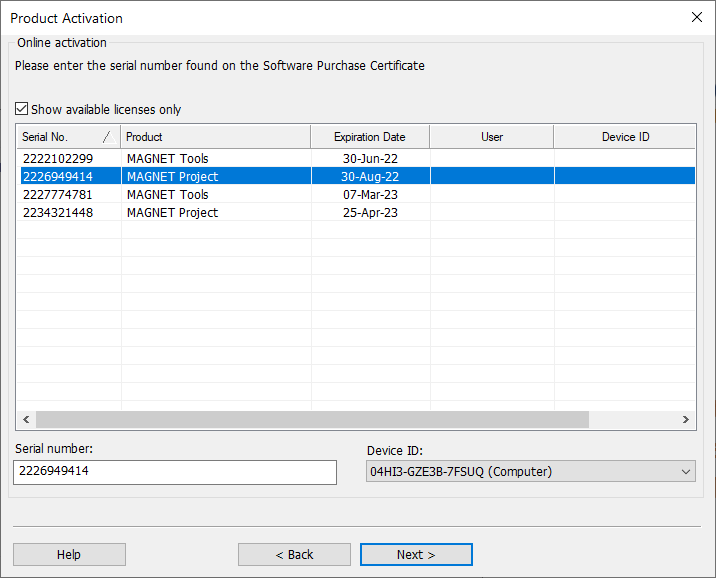 MAGNET Office - Product Activation
License Agreement displays. 

Tick - I accept the terms of the license agreement.

Select Next > to continue.
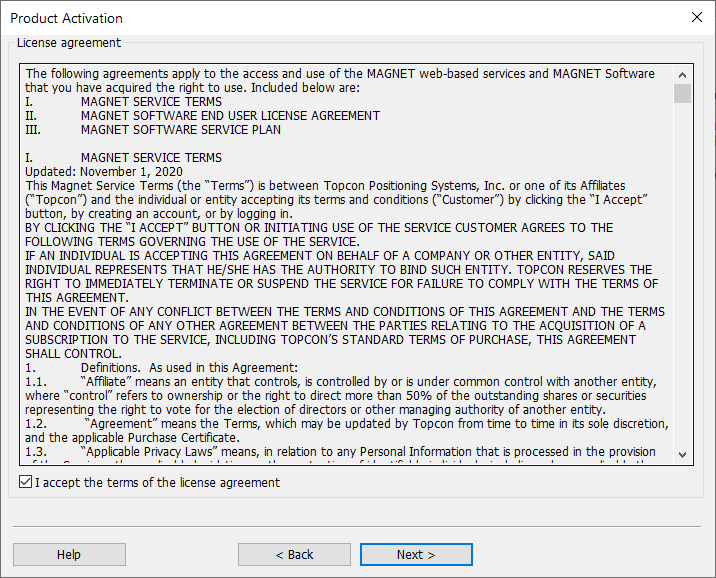 MAGNET Office - Product Activation
Product is now activated.




Click Finish and open Magnet Office.
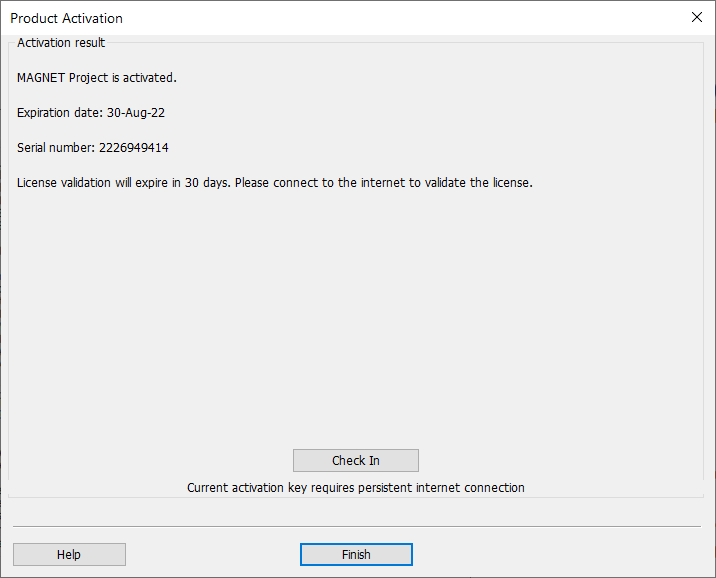